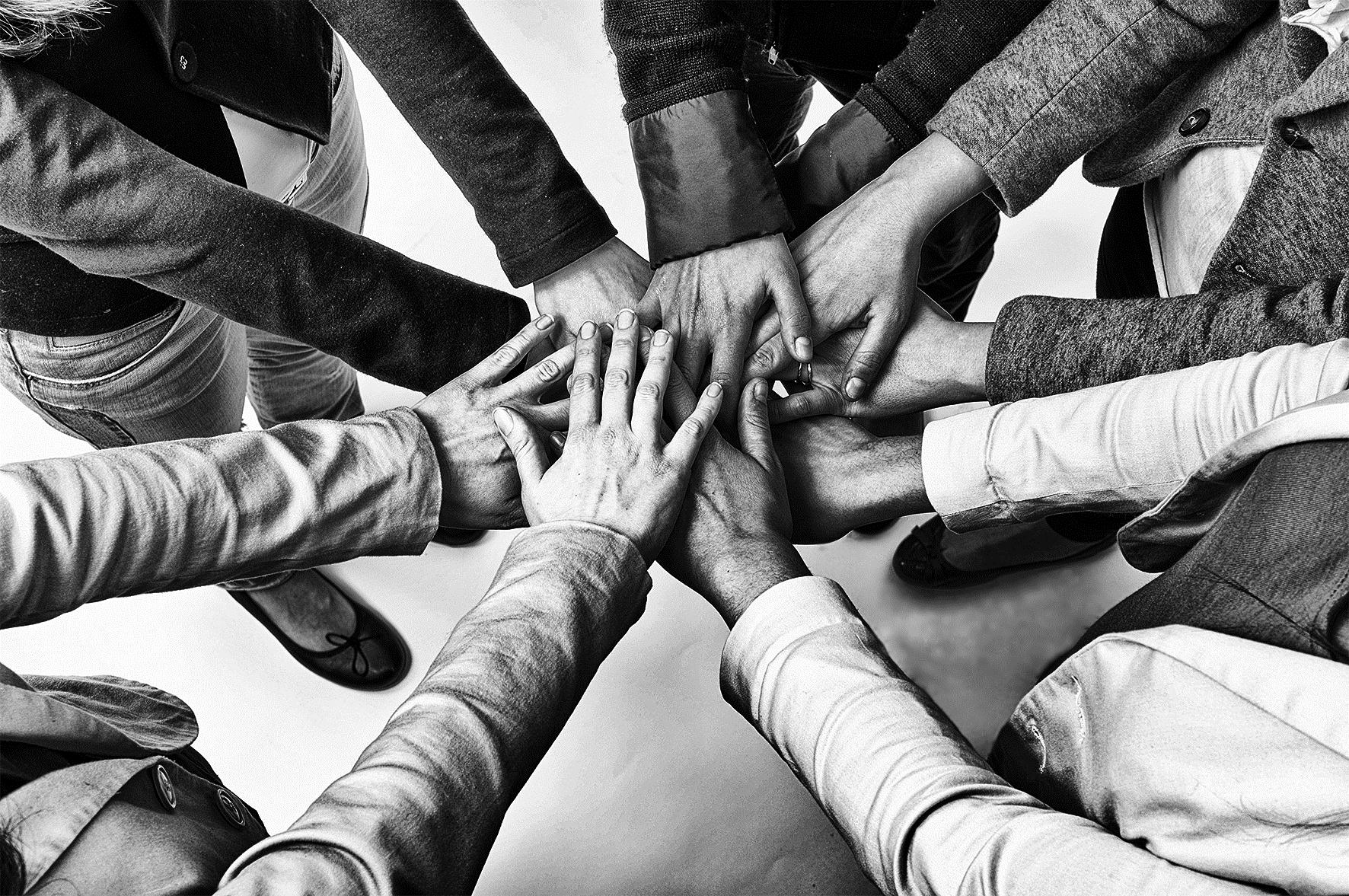 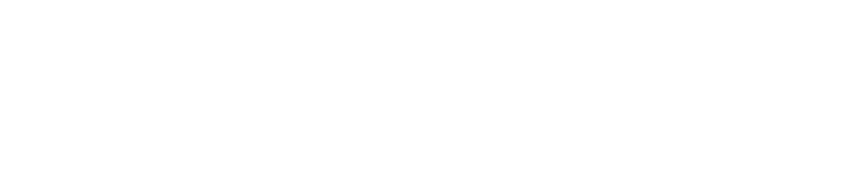 Kiezen voor kinderen
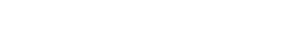 Oude liefde. Zorgen voor erfgoed
Over erfgoedzorg
Vele handen
Met hart en ziel
Samen! Profs, overheden, maar vooral heel veel mensen met een hart voor erfgoed, een Oude liefde
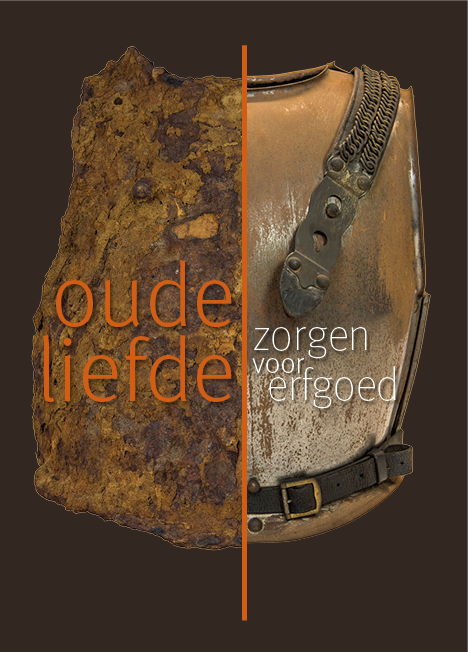 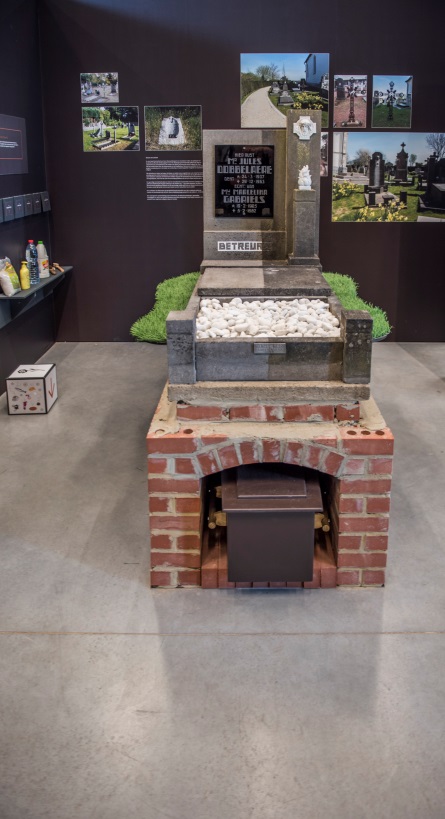 Onroerend erfgoed: de Provincie na interne staatshervorming

Hier leggen wij ons op toe, vroeger, nu en in de toekomst
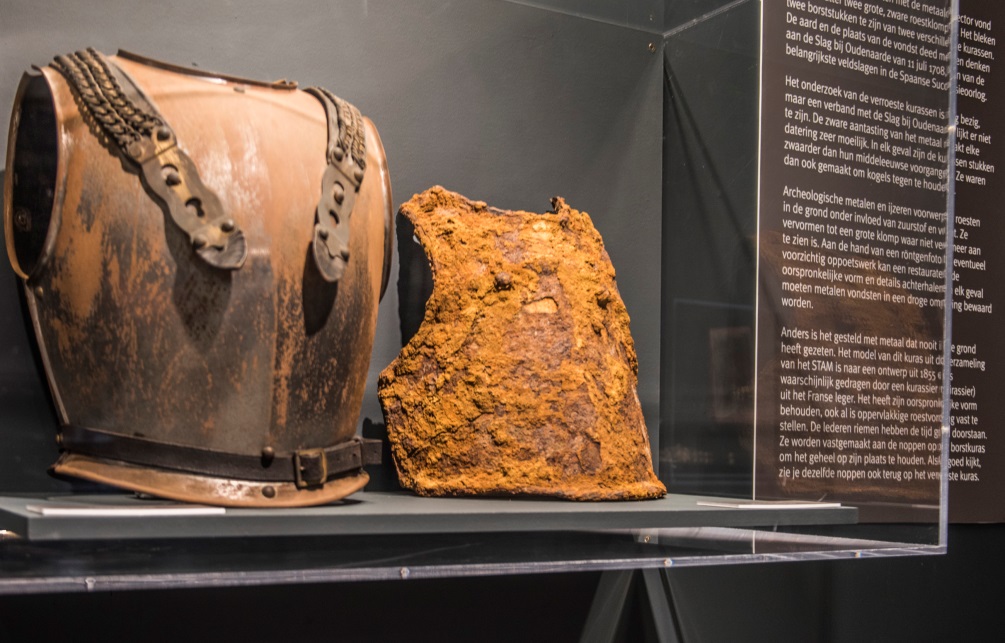 Oude liefde. Zorgen voor erfgoed
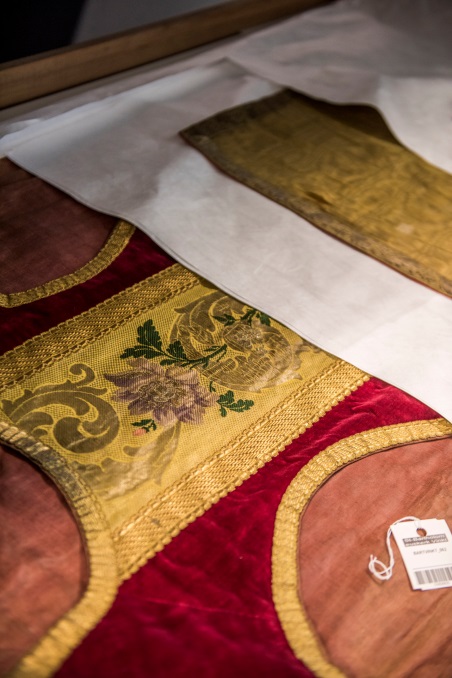 - Expo van de directie erfgoed
Expo met input van heel veel collega’s: monumentenwachters, conservators, erfgoedconsulenten, depotverantwoordelijken, archeologen, molendeskundigen, ...
Interactieve beleving!
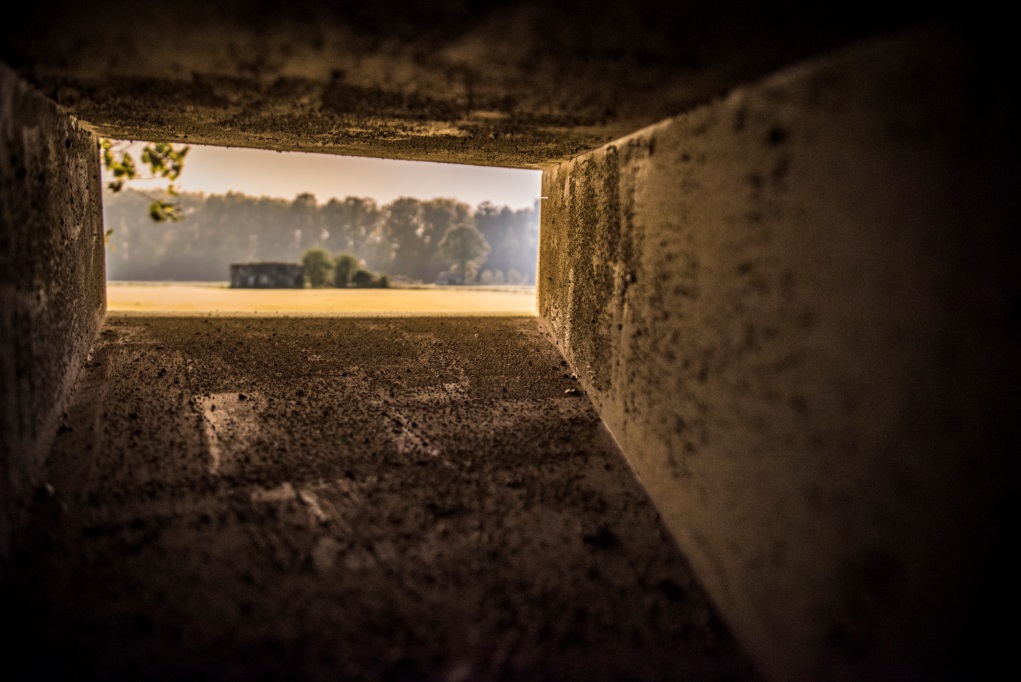 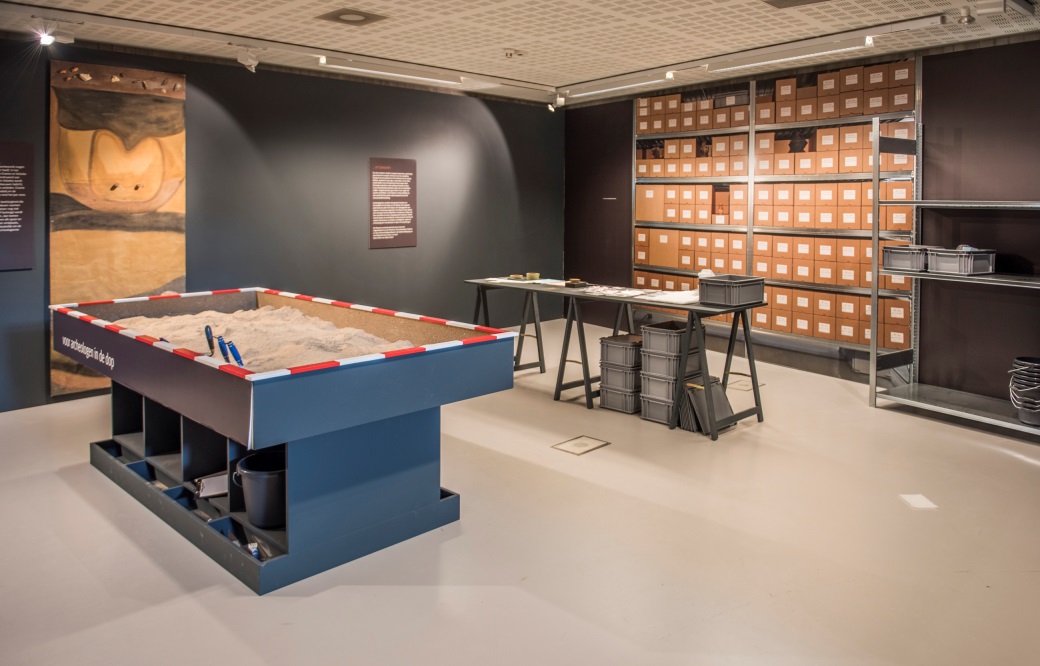 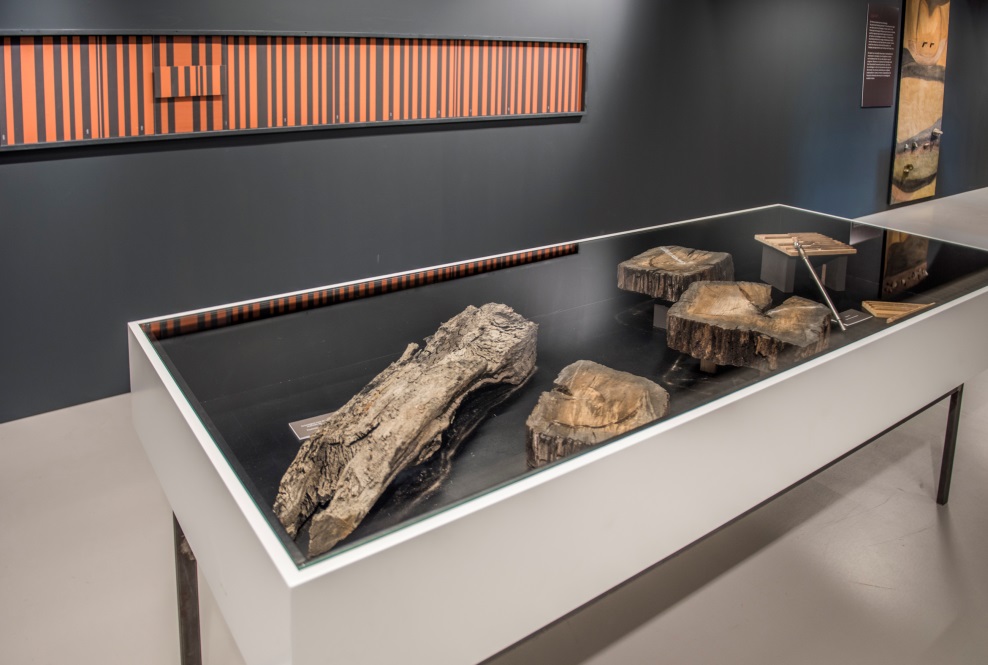 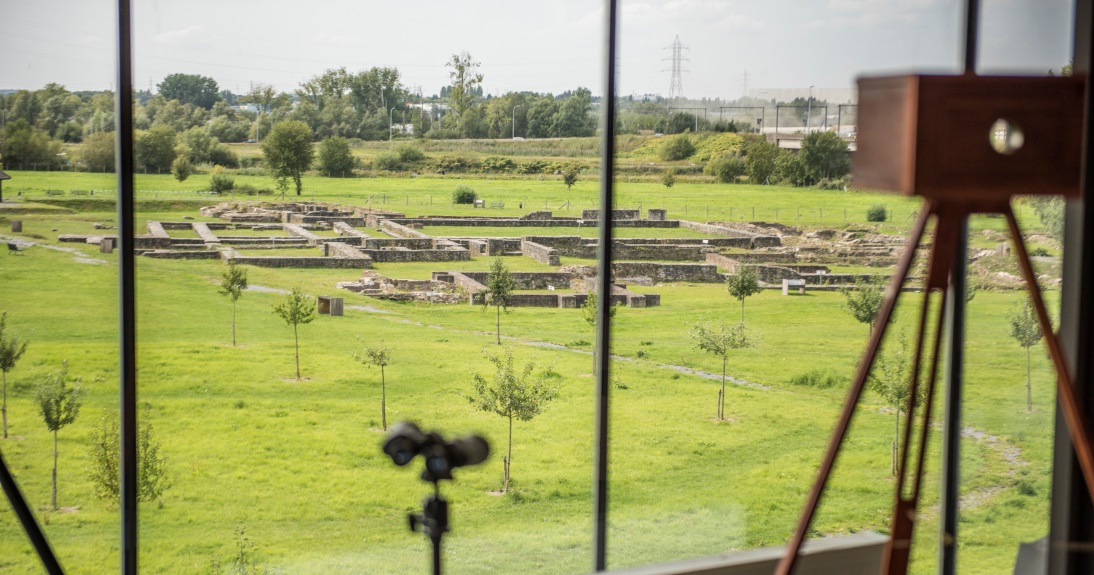 Kinderen toegelaten
Wedstrijd Monumentenwacht: klim eens op een dak!
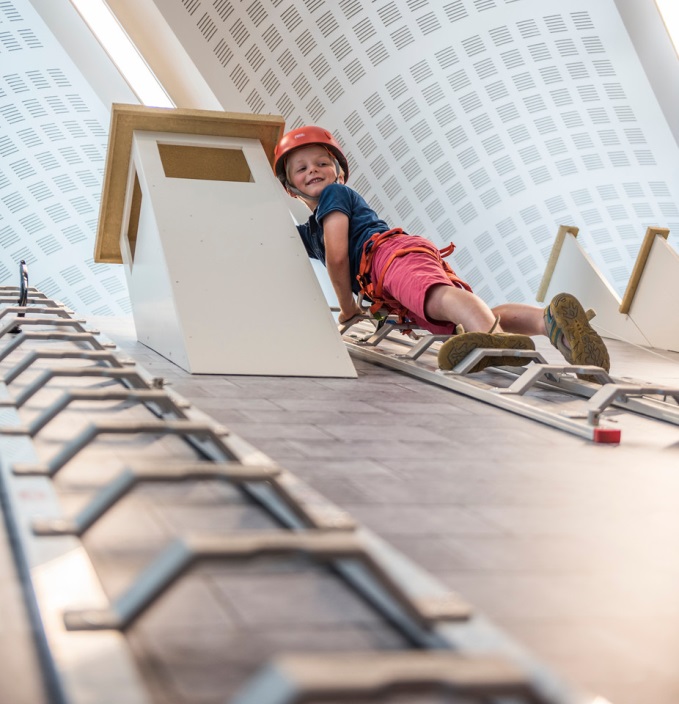 Kinderen toegelaten
Uitgebreide Schat van Vlieg
Door het succes: waarom niet permanent?
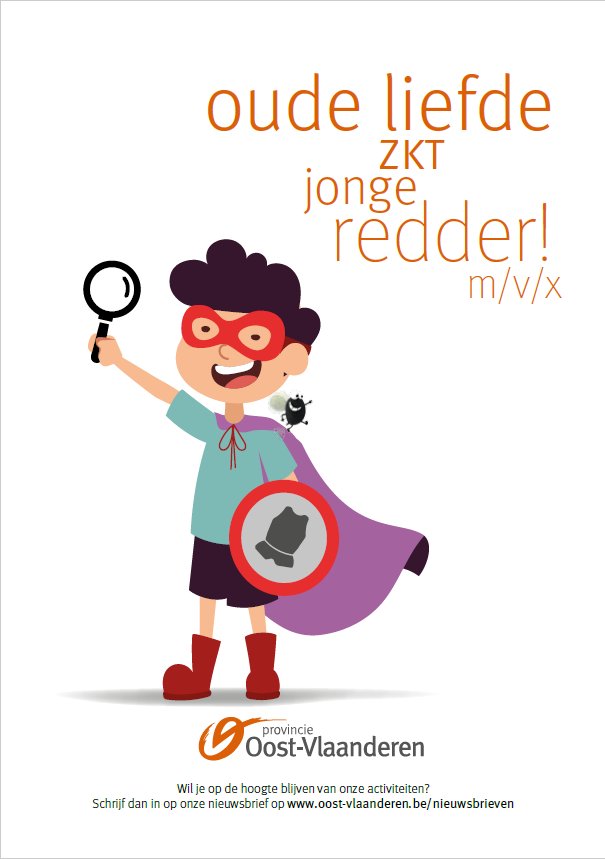 Oude liefde ZKT jonge redder (M/V/X)
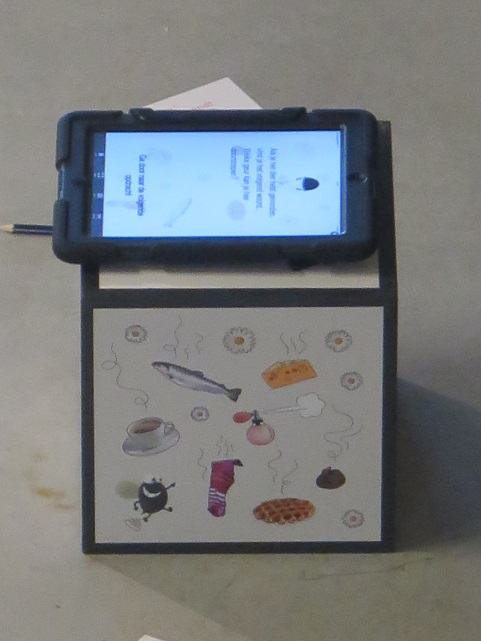 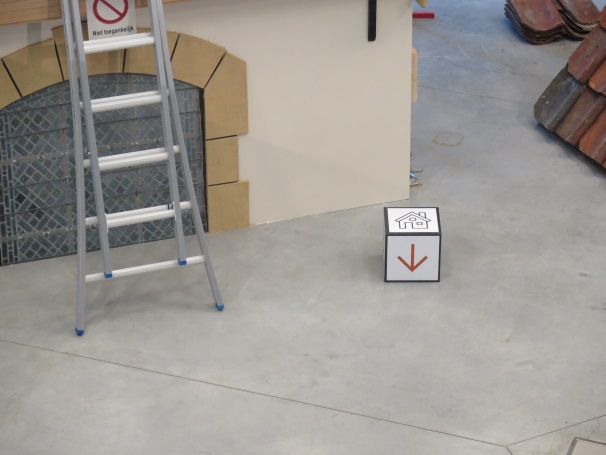 Erfgoedapp en tablet: cool!
De mysterieuze geurkast
Kubussen verbergen geurtjes
Woordjes zoeken
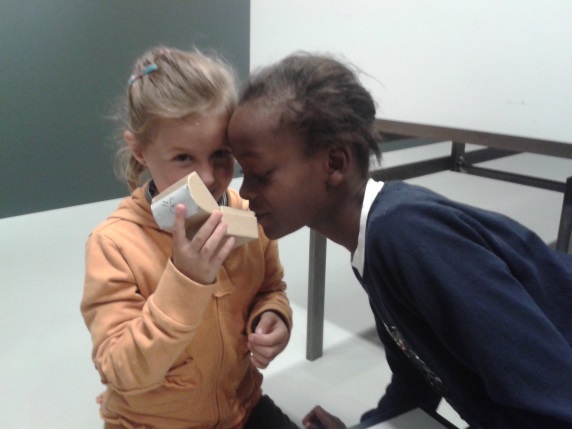 Oude liefde ZKT jonge redder (M/V/X)
Elke opdracht houdt verband met een aspect van erfgoedzorg
Monumentenwachter inspecteert de daken
Grafzerken reinigen doe je zo
Schip ahoy
Molen opzeilen
Wat leeft er in een bunker?
Hoe zou jij de kerk herbestemmen
Archeologie is ook verpakken 
Landschapselementen bespeuren door de verrekijker
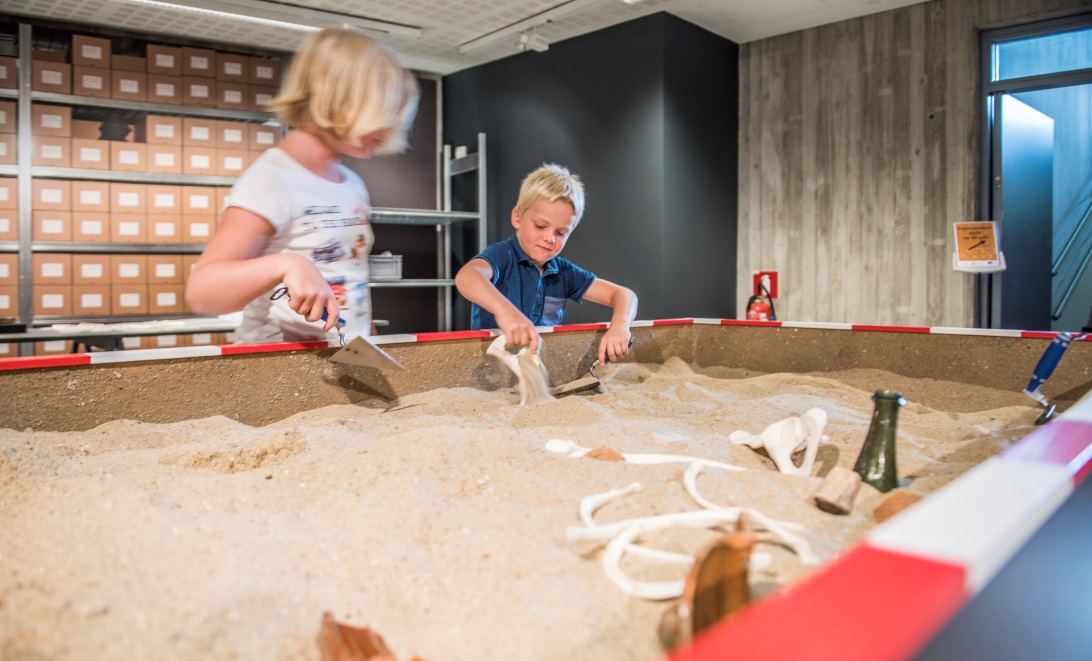 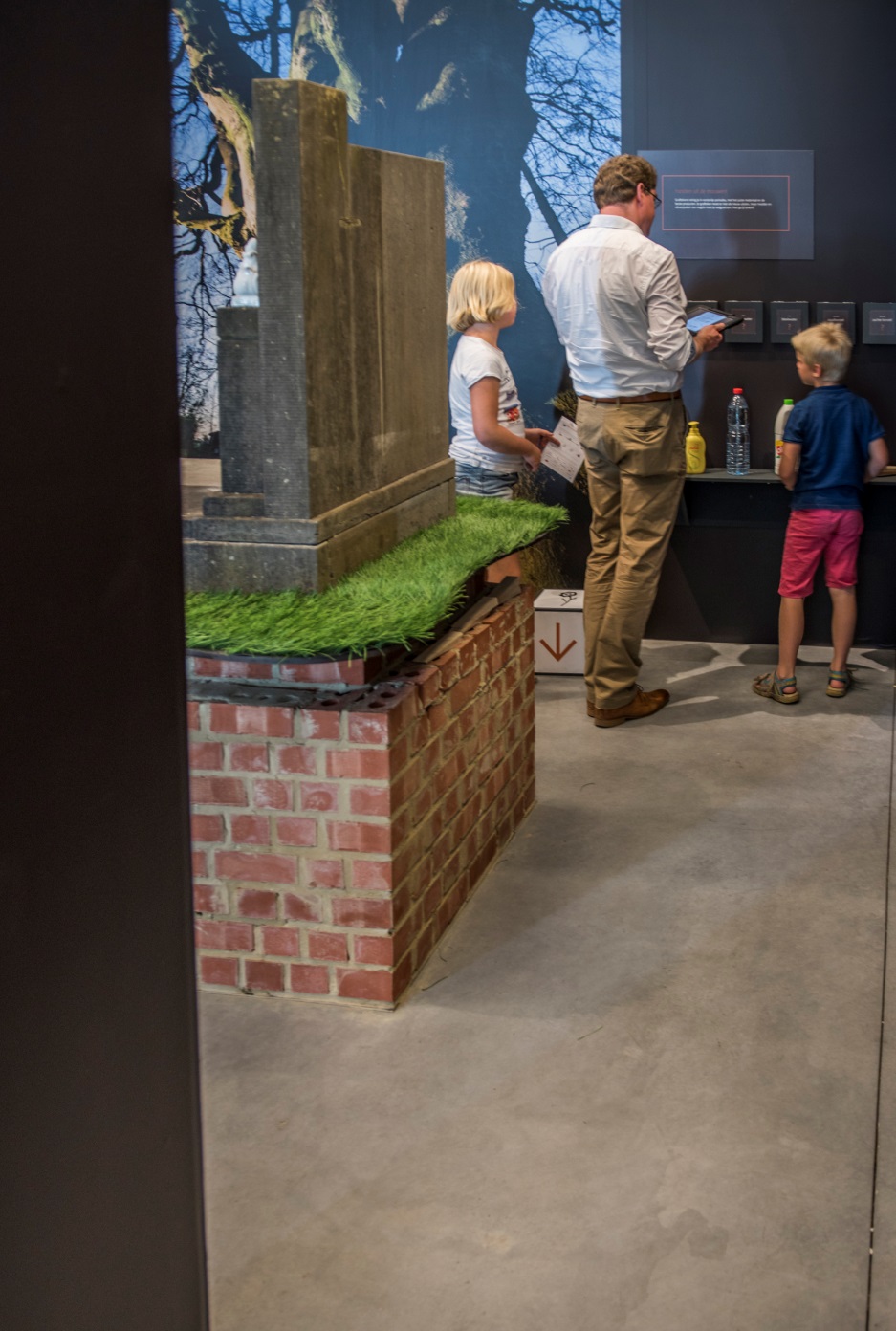 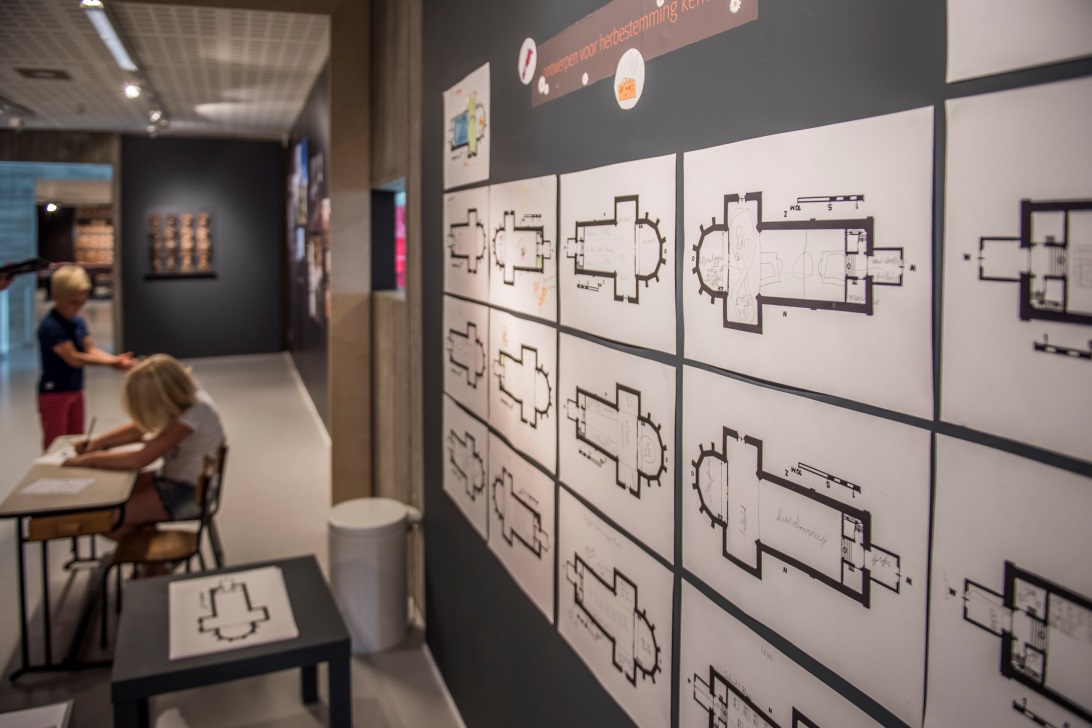 Oude liefde ZKT jonge redder (M/V/X)
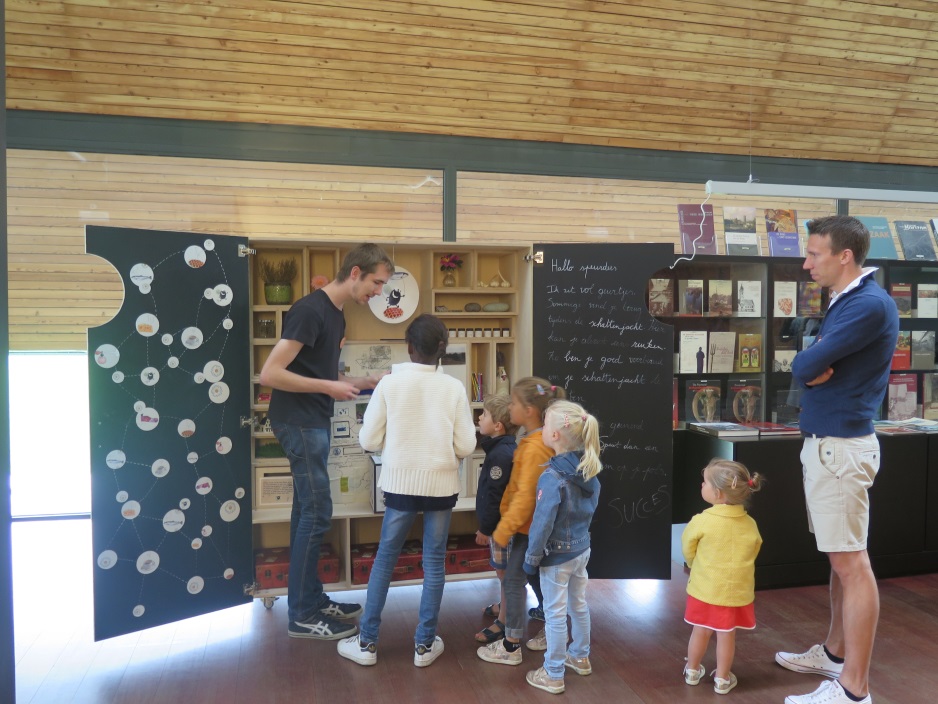 Persoonlijk onthaal en begeleiding
Kinderen worden op weg geholpen
Ouders en grootouders ook ;-)
Volwassenen helpen, maar beleven tegelijk gans de expo
Anderhalf uur pret
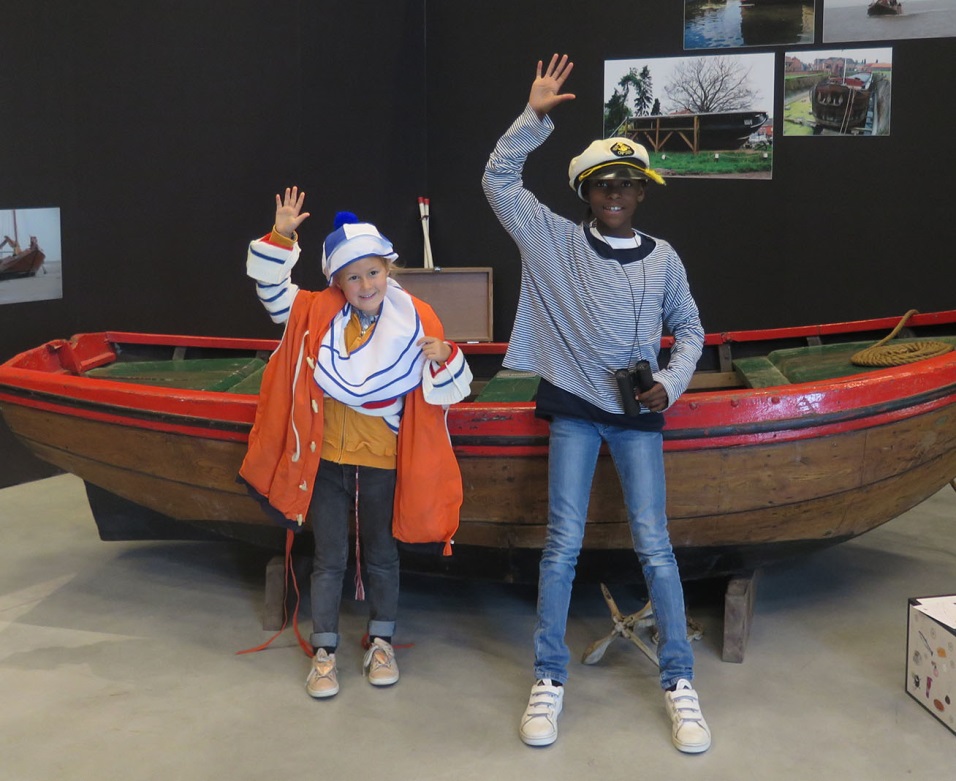 En wat met kleine broer of zus?
Krokuskriebels – uitdaging: allerkleinsten
Veel gezinnen met kinderen van verschillende leeftijden
Aanbod voor hele kleintjes zeer beperkt, terwijl er veel vraag naar is
In vorige projecten bescheiden pogingen om opdrachtjes voor peuters of kleuters in te lassen
Eureka! Buggytour …
Oude liefde zkt PIEPjonge redder
Peuters en kleuters (1,5 tot 6 jaar)
Voor elke kinderopdracht van jonge redder een afgeleide
Klimmen en klauteren
Funerair erfgoed poetsen
Boten
molens
Bunkers: welke diertjes leven er?
Kerktextiel opvouwen en ophangen
Herbestemming zoeken voor kerken
Archeoloog in de dop
Landschapselementen zoeken
Hoe opdrachten communiceren?
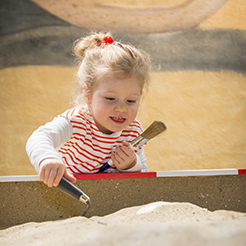 Schragen met borden: ooghoogte van de kindjes
Foto’s van kindje dat de opdracht uitvoert: spreekt voor zich!
Korte tekst die de opdracht situeert: zo weet mama of papa meteen ook waarover dit expo-thema gaat
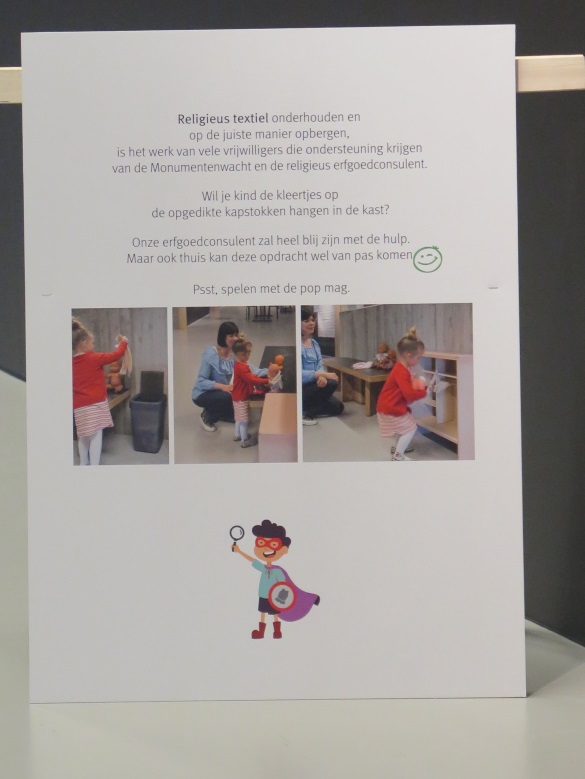 Jonge redders
Piepjonge redders
Spelformule
Spannend
Opdrachten
Oplossing moet kloppen
Want leidt naar de schatkist
Activiteit op zich
Vaardigheden leren of oefenen
Verkennen en ontdekken
Ouders en grootouders genieten van hun kind of kleinkind
Erfgoedcentrum babyproof
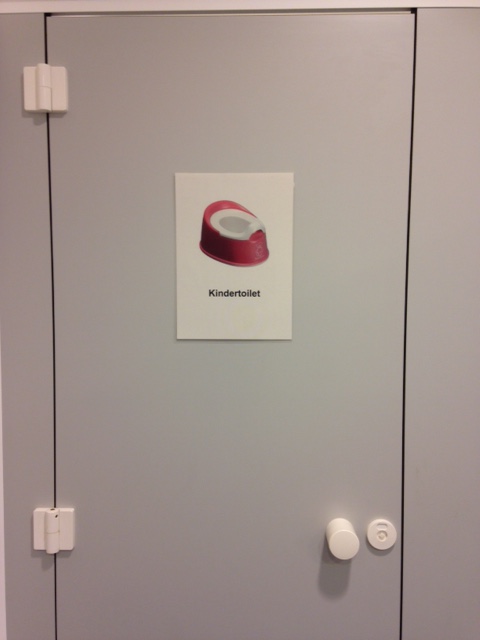 Verzorgkussen, luieremmer
Potje
Foyer om te verpozen 
Veilige kinderstoelen
Microgolf
Speelhoekje
Appel en sapje
… leuk sfeertje!
Grandioos succes!
Feed back gevraagd op bord (snel, weinig moeite)
Terugkomers op Erfgoeddag en OMD
Slechts enkele dagen mogelijk omwille van 
Grote personeelsinzet
Ingrijpend en overheersend in de expo

Thema Erfgoeddag kiezen? Wij kiezen voor kinderen!
Dreamteam
Heel veel werk, heel veel enthousiasme
	bedenken, uitwerken, erfgoedapp
Materiaal zoeken, vervoeren, opstellen, wat kopen, wat ontlenen
Water verversen, graan opvegen, kleertjes goed leggen, …
Dreamteam
Klimmuur: altijd bemand!
Communicatie: waar zitten die jonge ouders?
Vormgeven, fotograferen
Onthaal en begeleiden
Steun van hogerop!
Vraag het maar aan:
Leen Vandaele, leen.vandaele@oost-vlaanderen.be, 09 267 72 81
Simon Mortier, simon.mortier@oost-vlaanderen.be, 055 30 03 44
Els Otte, els.otte@oost-vlaanderen.be, 09 267 72 86